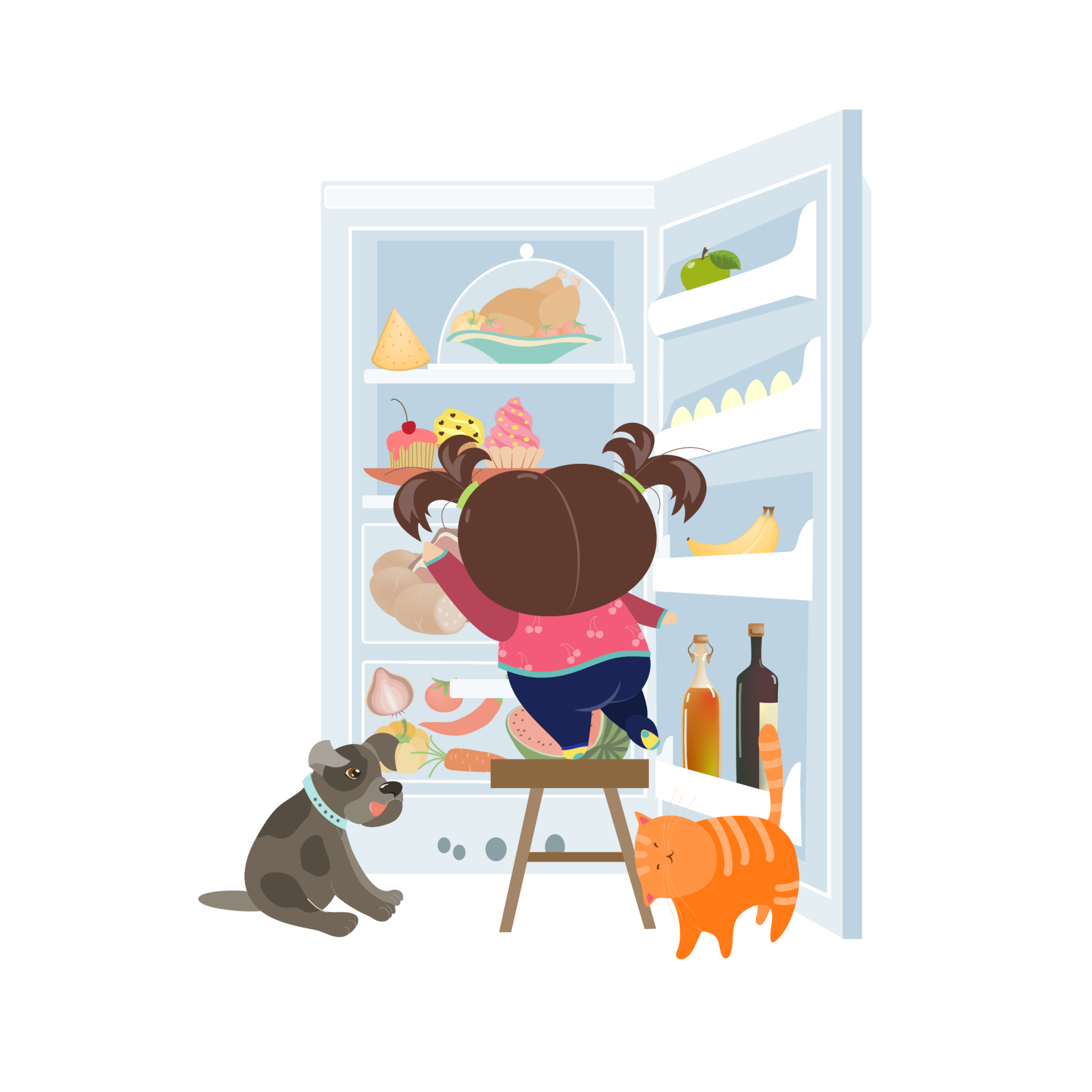 手绘小清新总结通用模板
THIS IS A ART TEMPLATE , THANK YOU WATCHING THIS ONE. THIS IS A ART TEMPLATE , THANK YOU WATCHING THIS ONE.
YOUR TITTLE
Just for today I will try to live through this day only and not tackle my whole life at once.
YOUR TITTLE
CONTENT
Just for today I will try to live through this day only and not tackle my whole life at once.
1
2
3
4
YOUR TITTLE
Just for today I will try to live through this day only and not tackle my whole life at once.
YOUR TITTLE
Just for today I will try to live through this day only and not tackle my whole life at once.
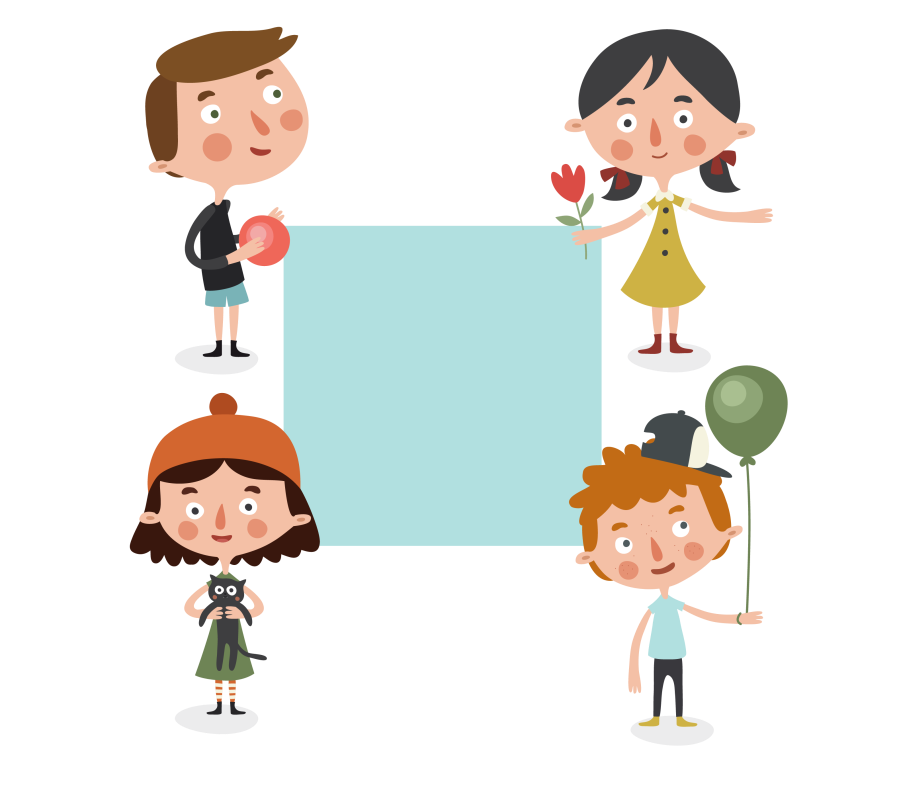 01
ADD YOUR TITTLE HERE
Just for today I will try to live through this day only and not tackle my whole life at once.
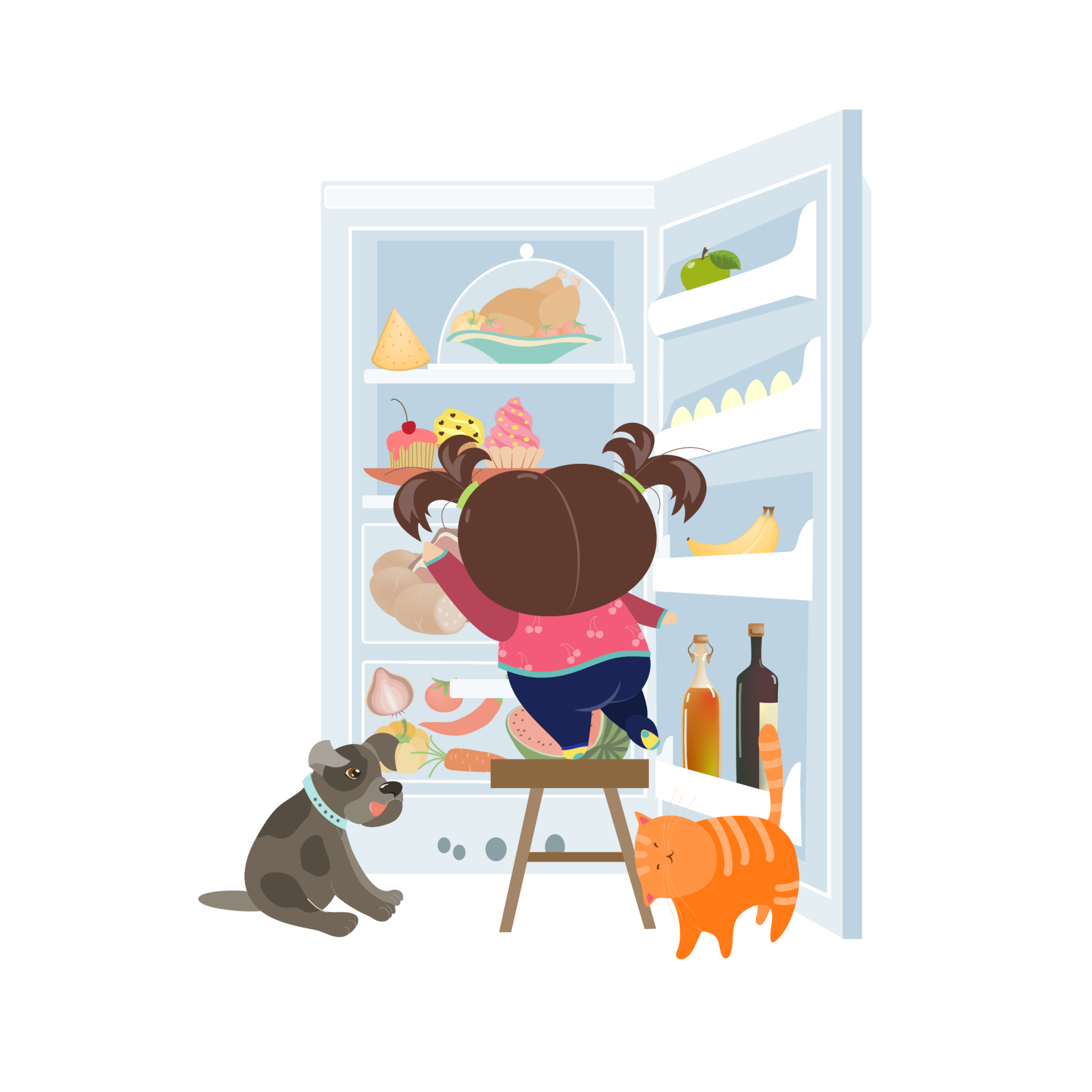 ADD YOUR TITTLE HERE
Just for today I will try to live through this day only and not tackle my whole life problem at once Just for today I will try to live through this day only and not tackle my whole life problem at once Just for only and not tackle my whole life problem at once Just for today I will try to live through this day only and not tackle my whole life problem at once Just for
ADD YOUR TITTLE HERE
THIS IS A ART TEMPLATE ,THANK YOU WATCHING THIS ONE
ADD YOUR TITTLE HERE
ADD YOUR TITTLE HERE
Just for today I will try to live through this day only and not tackle my whole life problem at once. I can do for twelve hours that
Just for today I will try to live through this day only and not tackle my whole life problem at once. I can do for twelve hours that
ADD YOUR TITTLE HERE
ADD YOUR TITTLE HERE
Just for today I will try to live through this day only and not tackle my whole life problem at once. I can do for twelve hours that
Just for today I will try to live through this day only and not tackle my whole life problem at once. I can do for twelve hours that
12，000
10，000
20，000
TITTLE HERE
TITTLE HERE
TITTLE HERE
Just for today I will try to live through this day only and not tackle my whole life problem at once. I can do
Just for today I will try to live through this day only and not tackle my whole life problem at once. I can do
Just for today I will try to live through this day only and not tackle my whole life problem at once. I can do
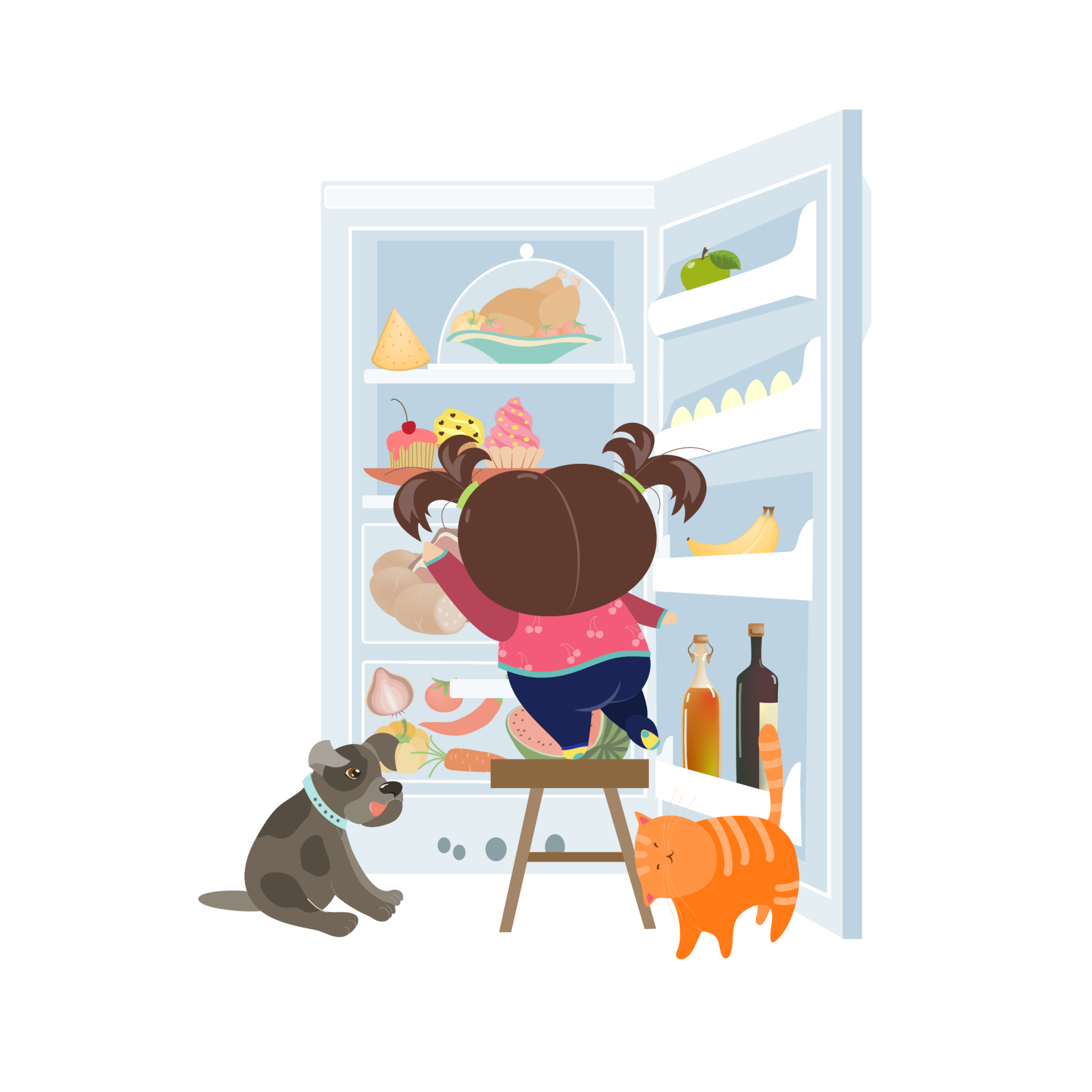 ADD YOUR TITTLE HERE
Just for today I will try to live through this day only and not tackle my whole life problem at once Just for today I will try to live. through this day only and not tackle my whole life problem at once Just for today I will try to live. through this day only and not tackle my whole life problem at once Just for today I will try to live. through this day only and not
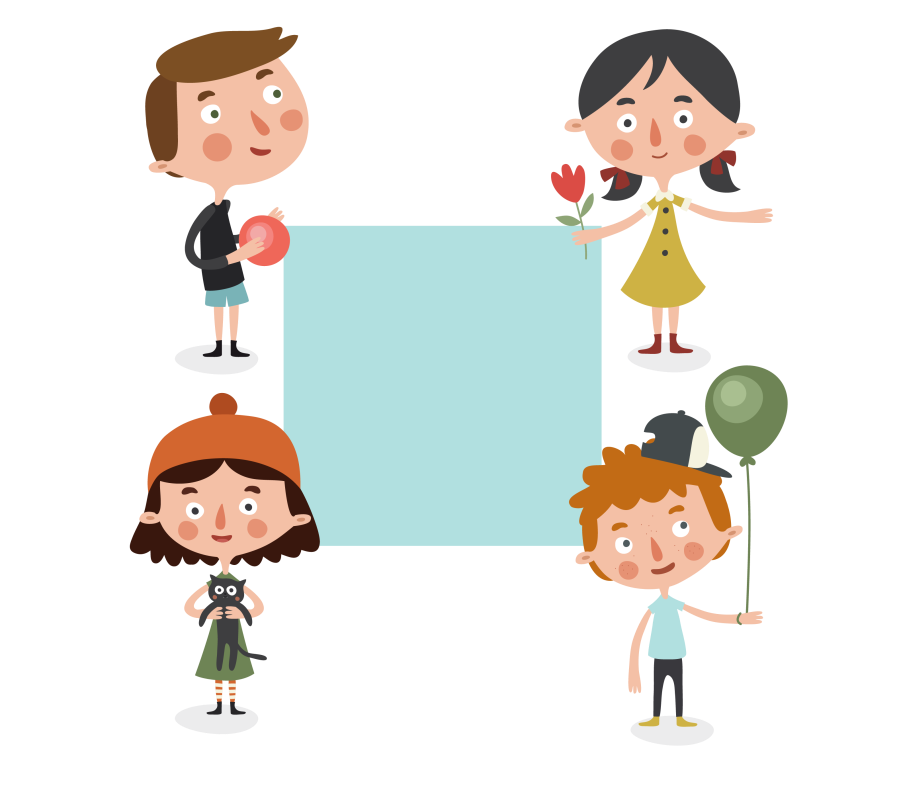 02
ADD YOUR TITTLE HERE
Just for today I will try to live through this day only and not tackle my whole life at once.
0 1
Just for today I will try to live through this day only and not tackle my whole life problem at once Just for today I will try to live through this day only and not tackle my whole life problem at once Just for only
0 2
Just for today I will try to live through this day only and not tackle my whole life problem at once Just for today I will try to live through this day only and not tackle my whole life problem at once Just for only
Just for today I will try to live through this day only and not tackle my whole life problem at once Just for today I will try to live through this day only and not tackle my whole life problem at once Just for only
0 3
Just for today I will try to live through this day only and not tackle my whole life problem at once Just for today I will try to live through this day only and not tackle my whole life problem at once Just for only
0 4


02
01
hours that Just for today I will try to live through this day only and not tackle my whole life problem at once.
hours that Just for today I will try to live through this day only and not tackle my whole life problem at once.
18%
12%
55%


04
03
15%
hours that Just for today I will try to live through this day only and not tackle my whole life problem at once.
hours that Just for today I will try to live through this day only and not tackle my whole life problem at once.
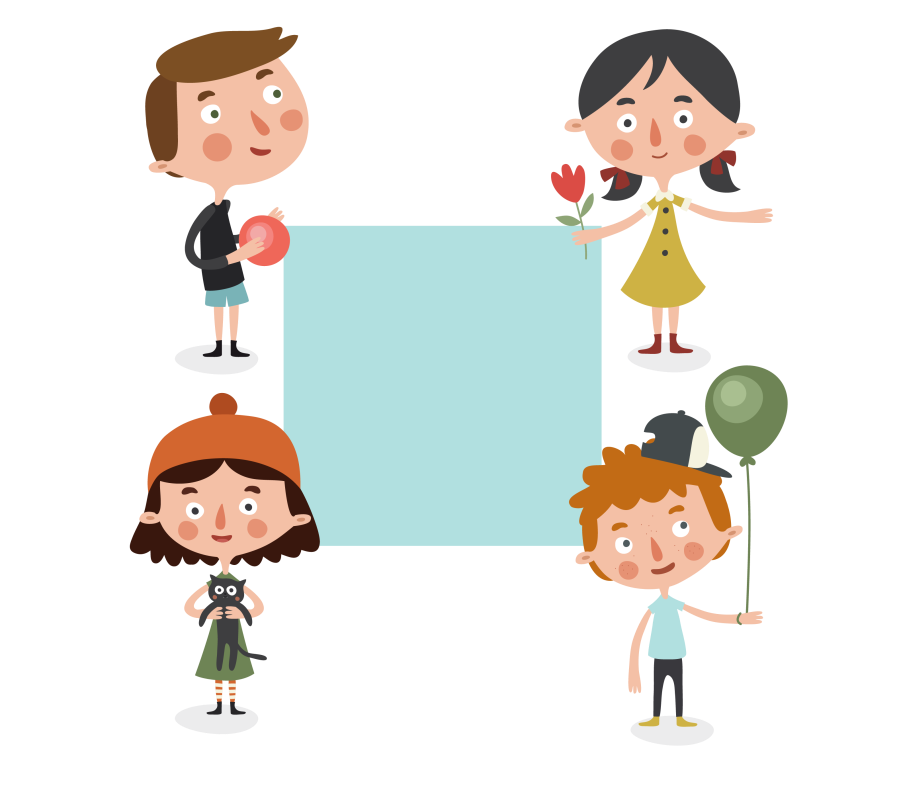 03
ADD YOUR TITTLE HERE
Just for today I will try to live through this day only and not tackle my whole life at once.
Maps
Help
Creativity
Tools
Just for today I will try to live through this day only and not tackle my whole
Just for today I will try to live through this day only and not tackle my whole
Just for today I will try to live through this day only and not tackle my whole
Just for today I will try to live through this day only and not tackle my whole
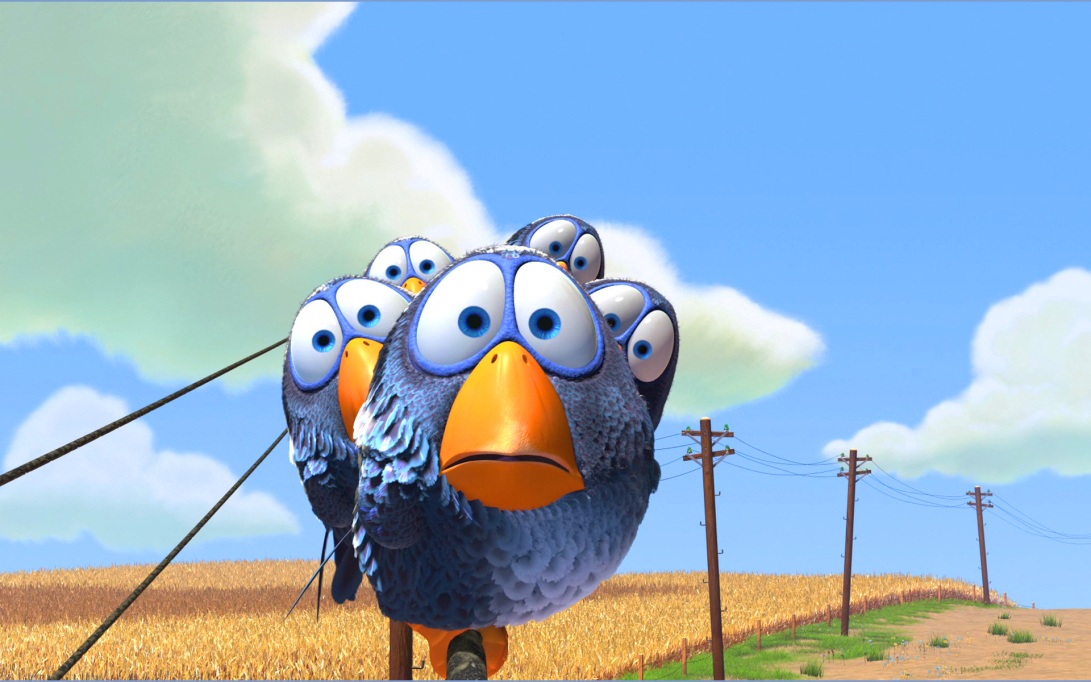 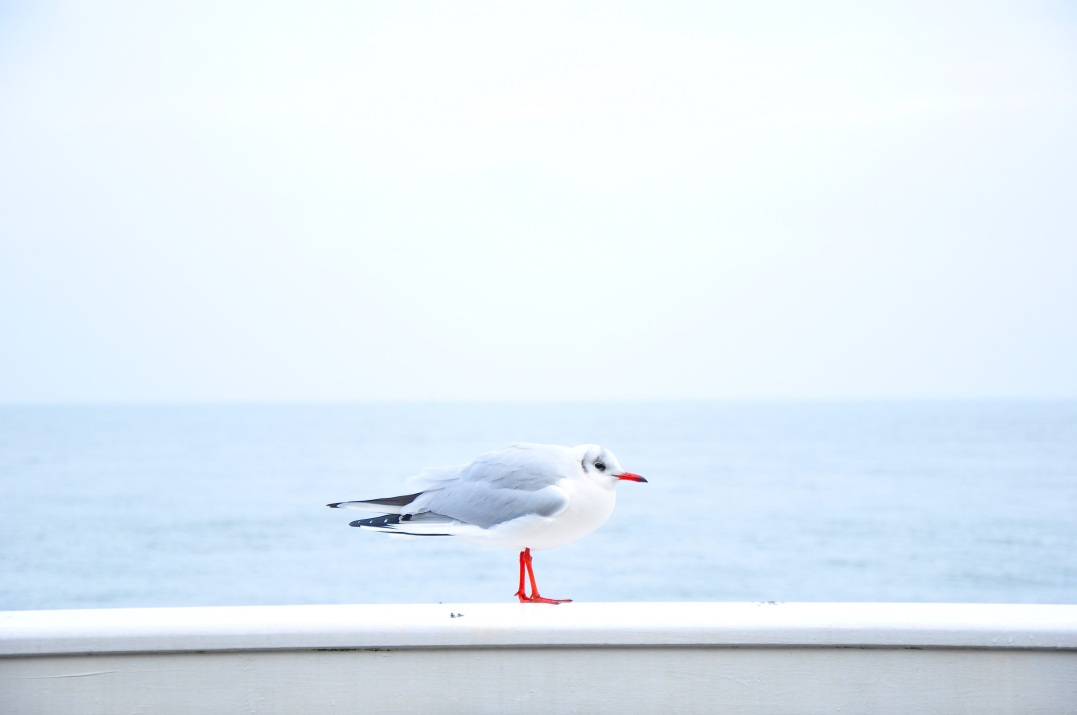 Just for today I will try to live through this day only and not tackle my whole life problem at once. I can do for twelve this day only and not tackle my whole life problem at once. I can do for twelve hours that
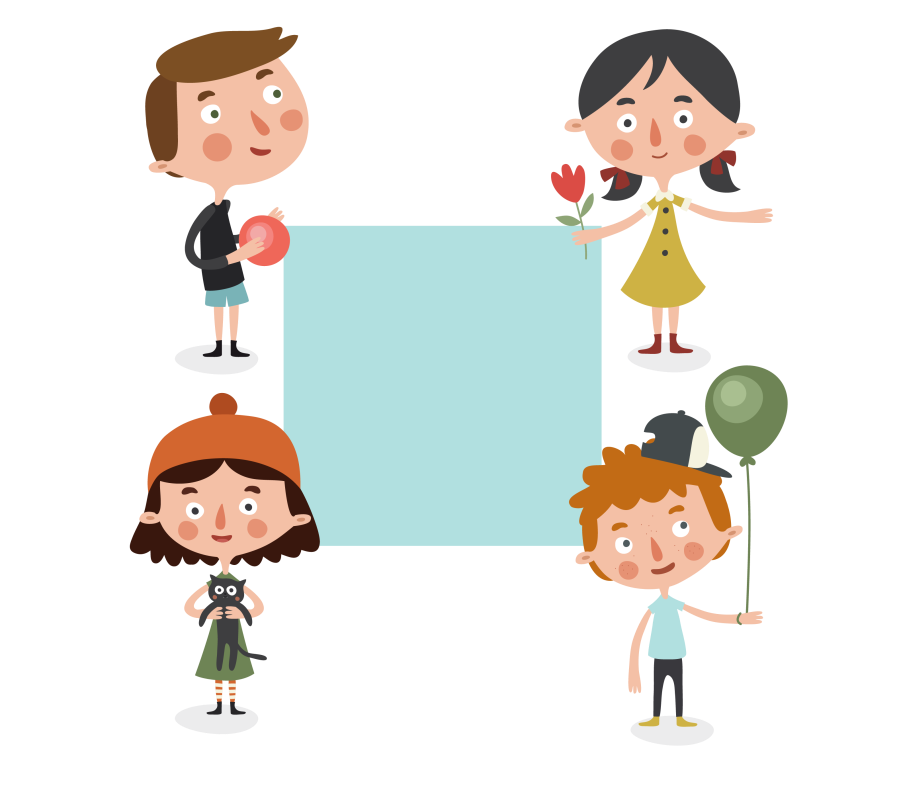 04
ADD YOUR TITTLE HERE
Just for today I will try to live through this day only and not tackle my whole life at once.
YOUR TITTLE
01
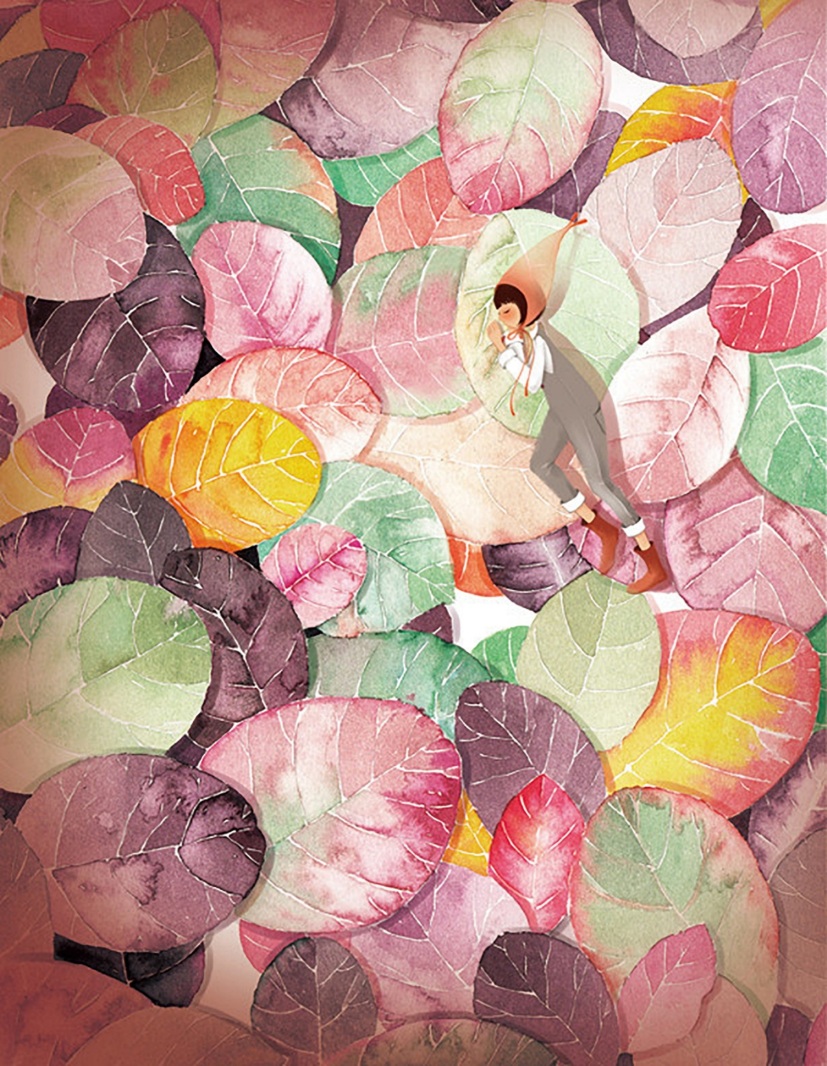 Just for today I will try to live through this day only and not tackle my whole life at once.
YOUR TITTLE
02
ADD YOUR TITTLE HERE
Just for today I will try to live through this day only and not tackle my whole life at once.
Just for today I will try to live through this day only and not tackle my whole life problem at once. I can do for twelve hours that
YOUR TITTLE
03
Just for today I will try to live through this day only and not tackle my whole life at once.
YOUR TITTLE
04
Just for today I will try to live through this day only and not tackle my whole life at once.
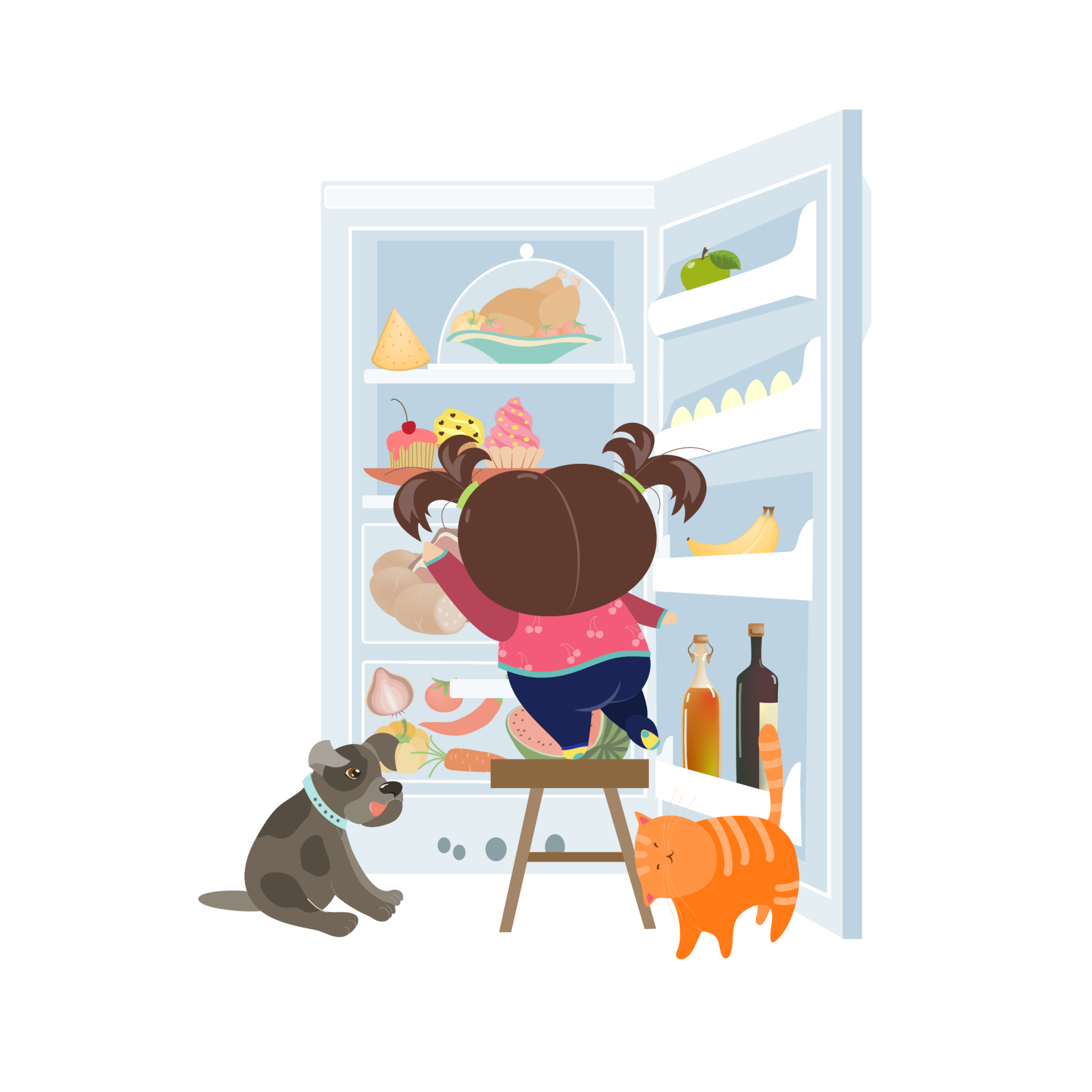 感谢大家的观看
THIS IS A ART TEMPLATE , THANK YOU WATCHING THIS ONE. THIS IS A ART TEMPLATE , THANK YOU WATCHING THIS ONE.
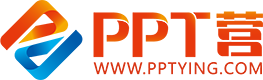 10000+套精品PPT模板全部免费下载
PPT营
www.pptying.com
[Speaker Notes: 模板来自于 https://www.pptying.com    【PPT营】]